Zebras in the Night
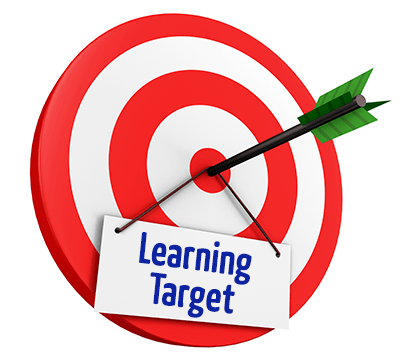 I can create a drawing of a zebra using neutral colors.
Neutral Colors
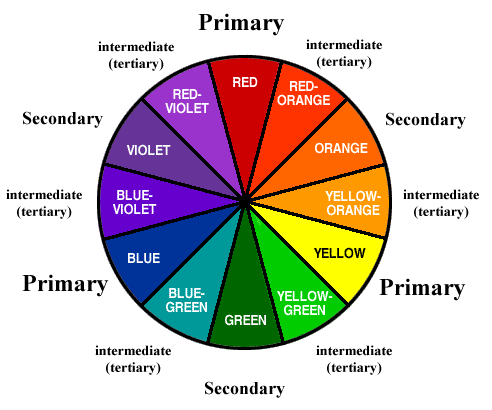 Colors that aren’t on the color wheel
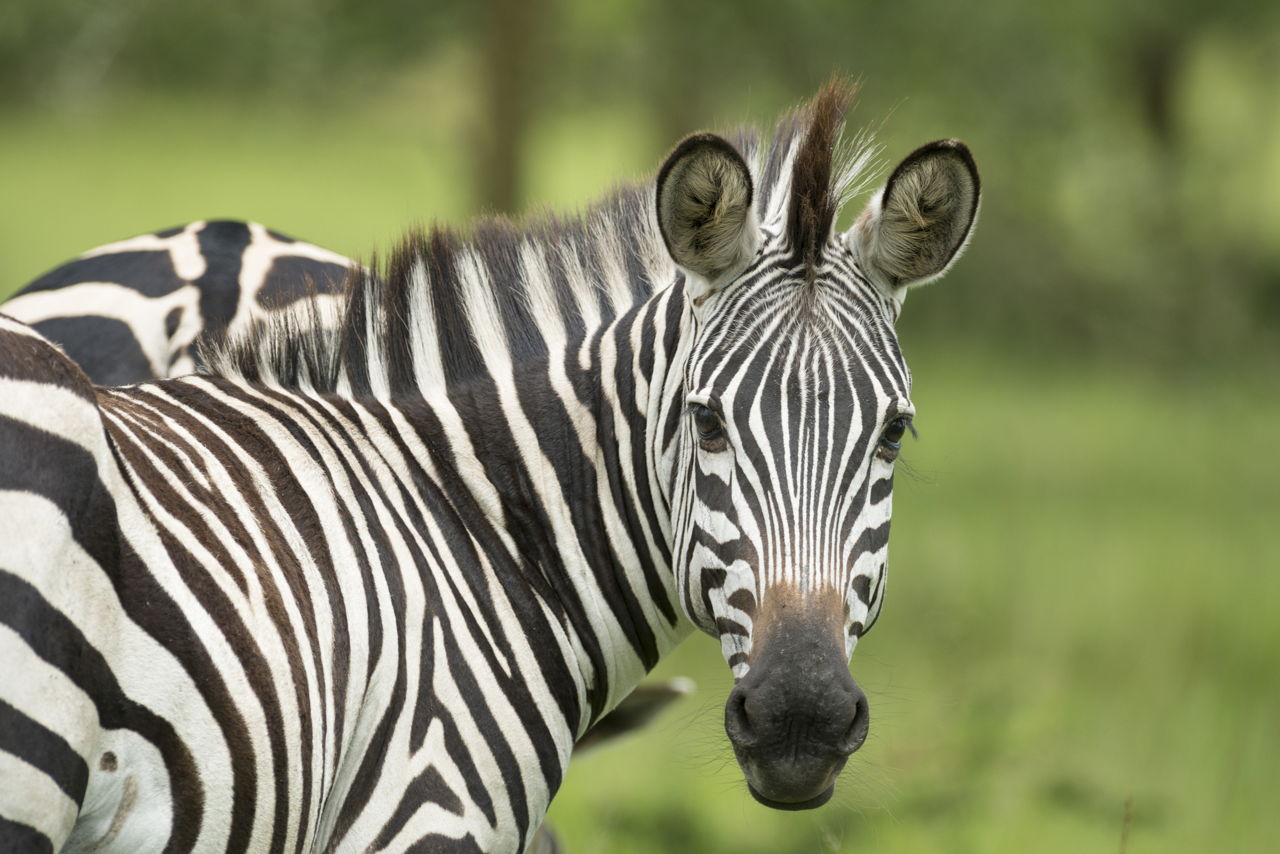 This zebra has three neutral colors!

Black
White
And Brown
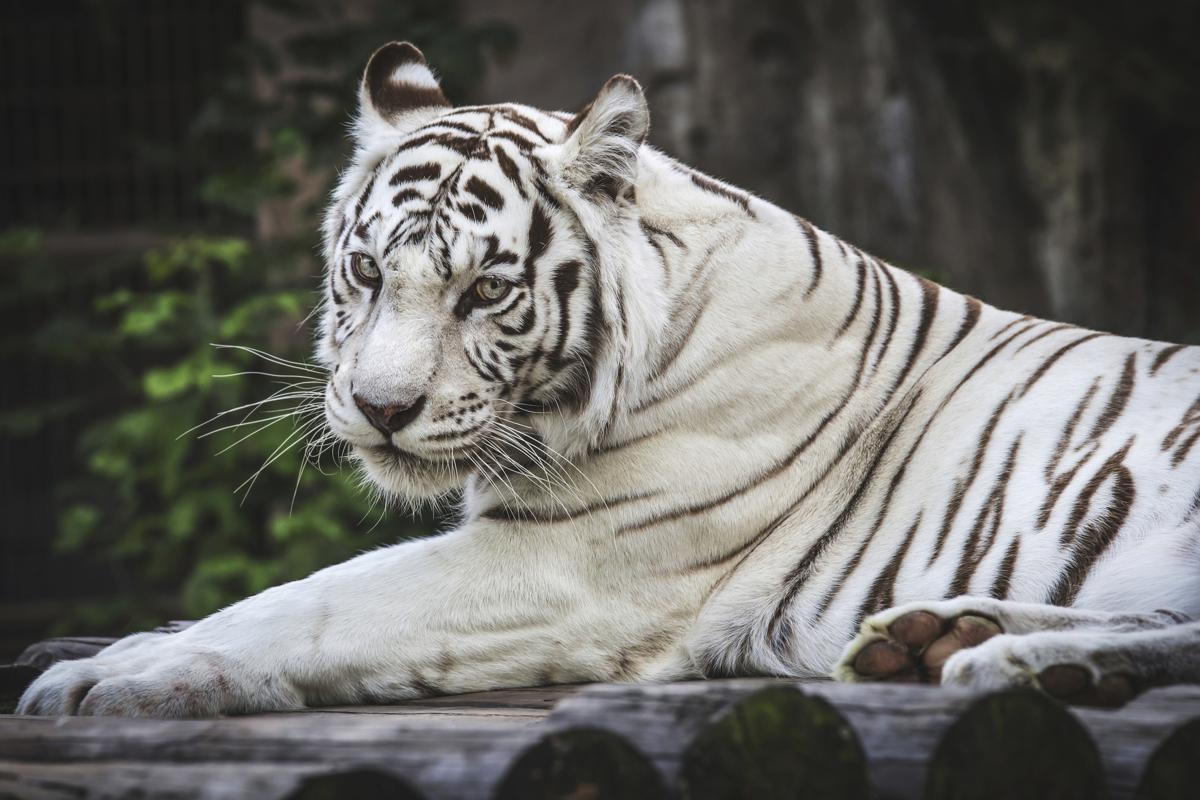 There are other animals with neutral colors too!
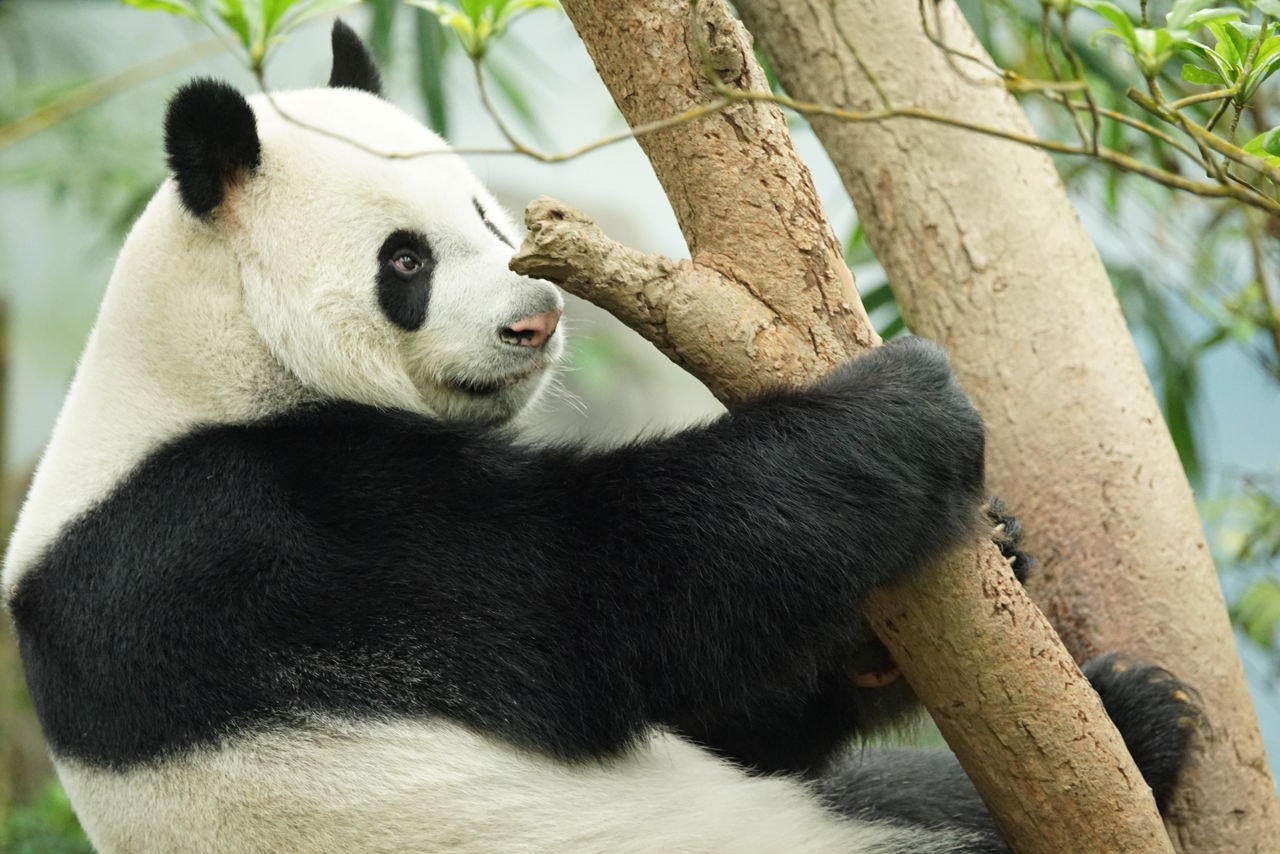 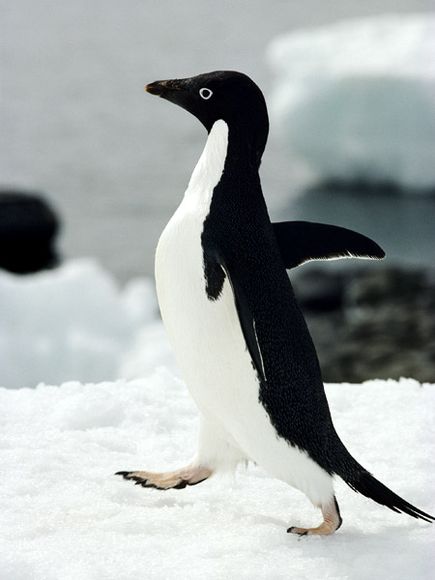 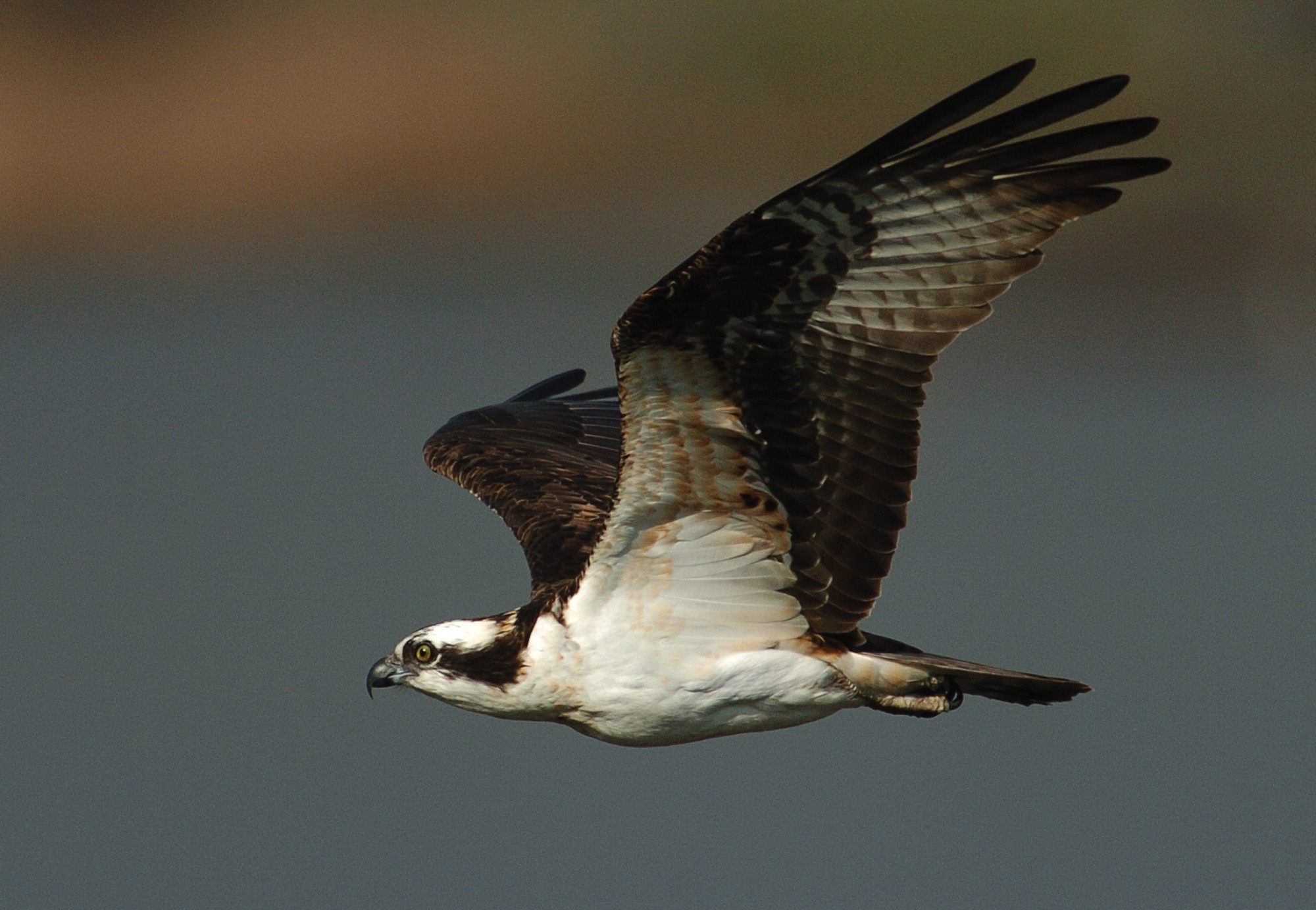 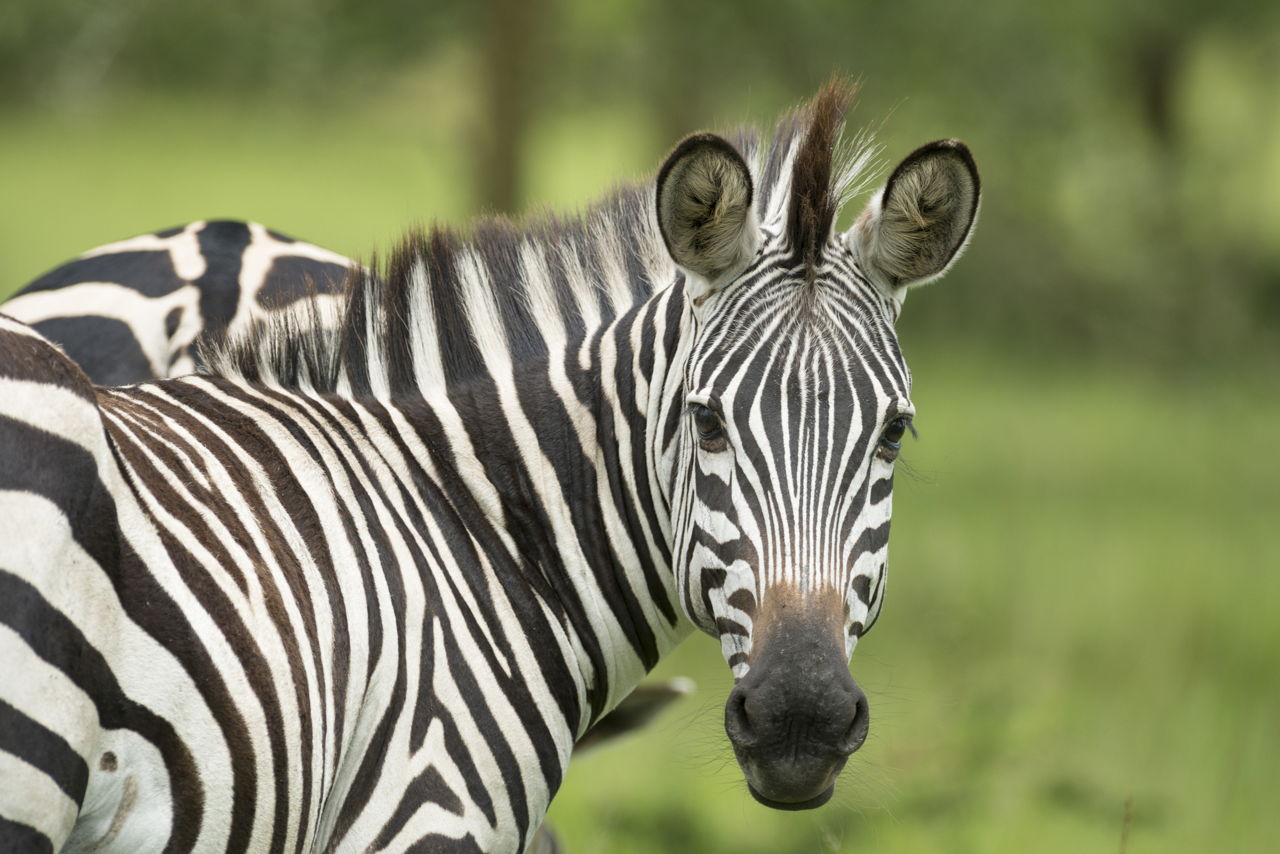 Let’s get Started!
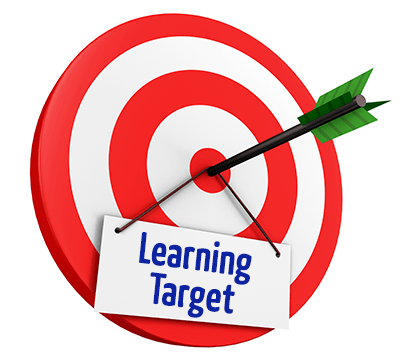 I can create a drawing of a zebra using neutral colors.